Informačné technológie
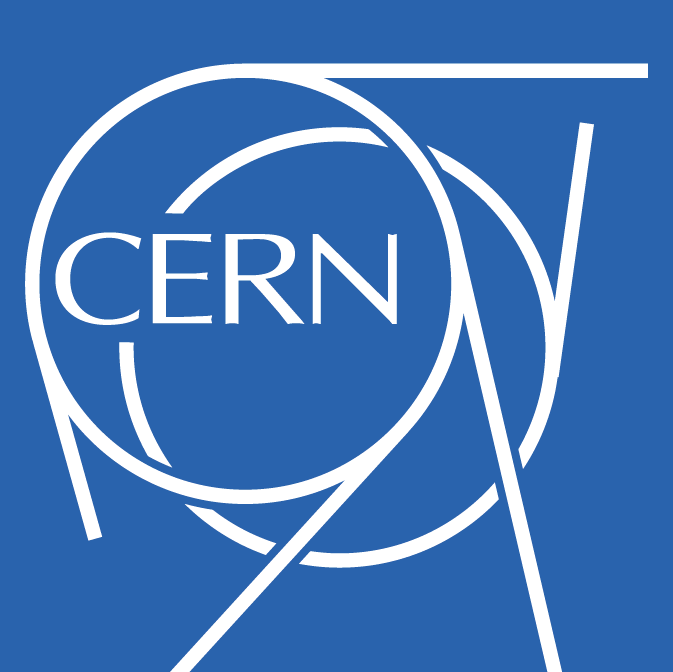 Vladimír Bahyl
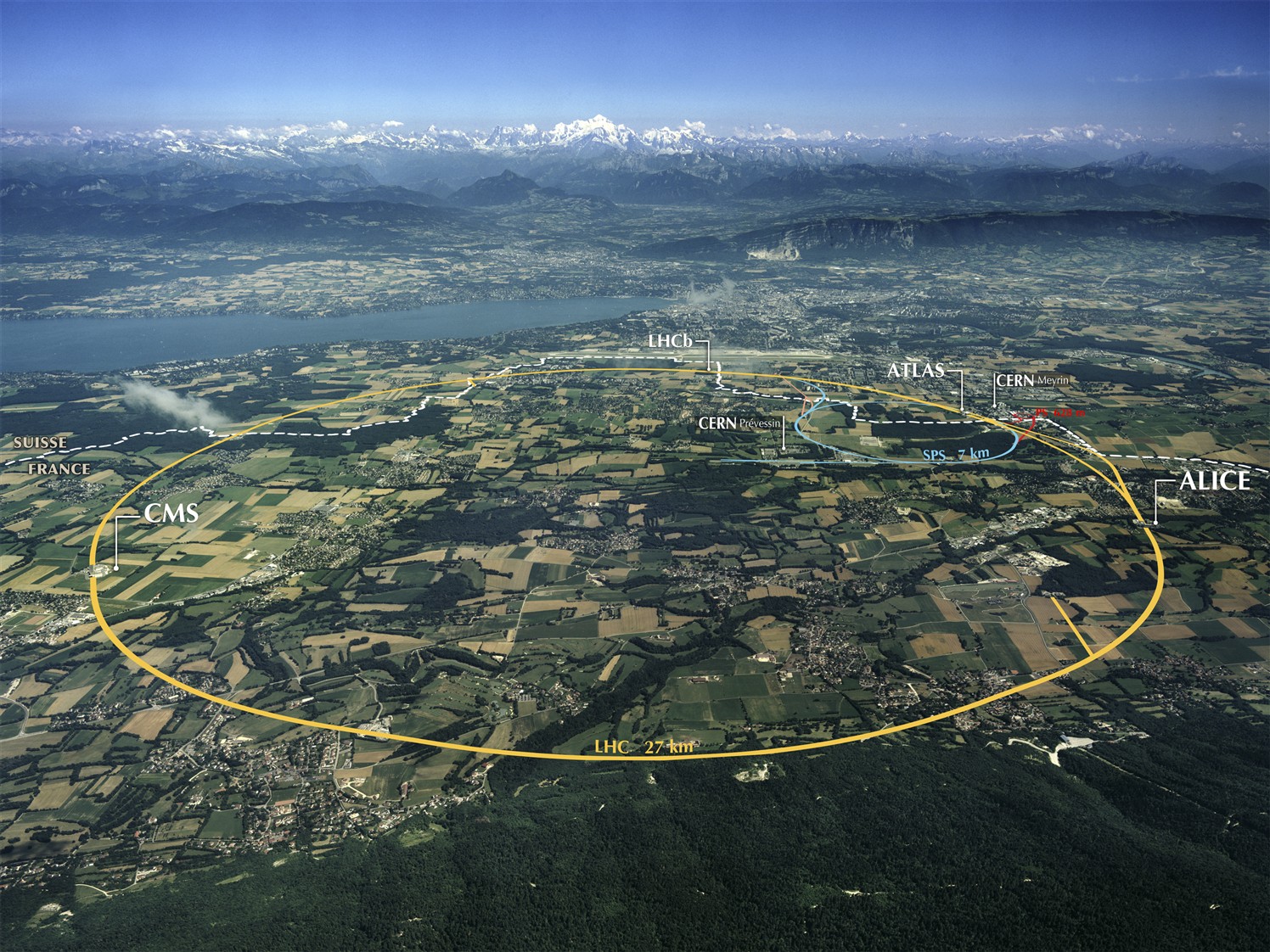 Náhľad
Poslanie oddelenia IT
Dáta
Vznik
Filtrácia
Distribúcia
Analýza
Archivácia
Počítačové centrum
Používané technológie
Dátový archív
Spolupráca so svetom
2
Poslanie IT v CERNe
Poskytovať efektívne informačné technológie potrebné na naplňovanie cieľov laboratória
Budovať kompetencie na svetovej úrovni v oblastiach:
Technická analýza požiadavkov
Návrh riešenia
Zaobstarávanie
Implementácia
Prevádzka
Podpora
    počítačovej infraštruktúry a služieb
IT oddelenie je prostredie s vysokými nárokmi na používané technológie
Neutrálna pôda na pokročilý R&D s rôznymi partnermi
Má ~210 zamestnancov
3
Vznik dát v detektore		     1/2
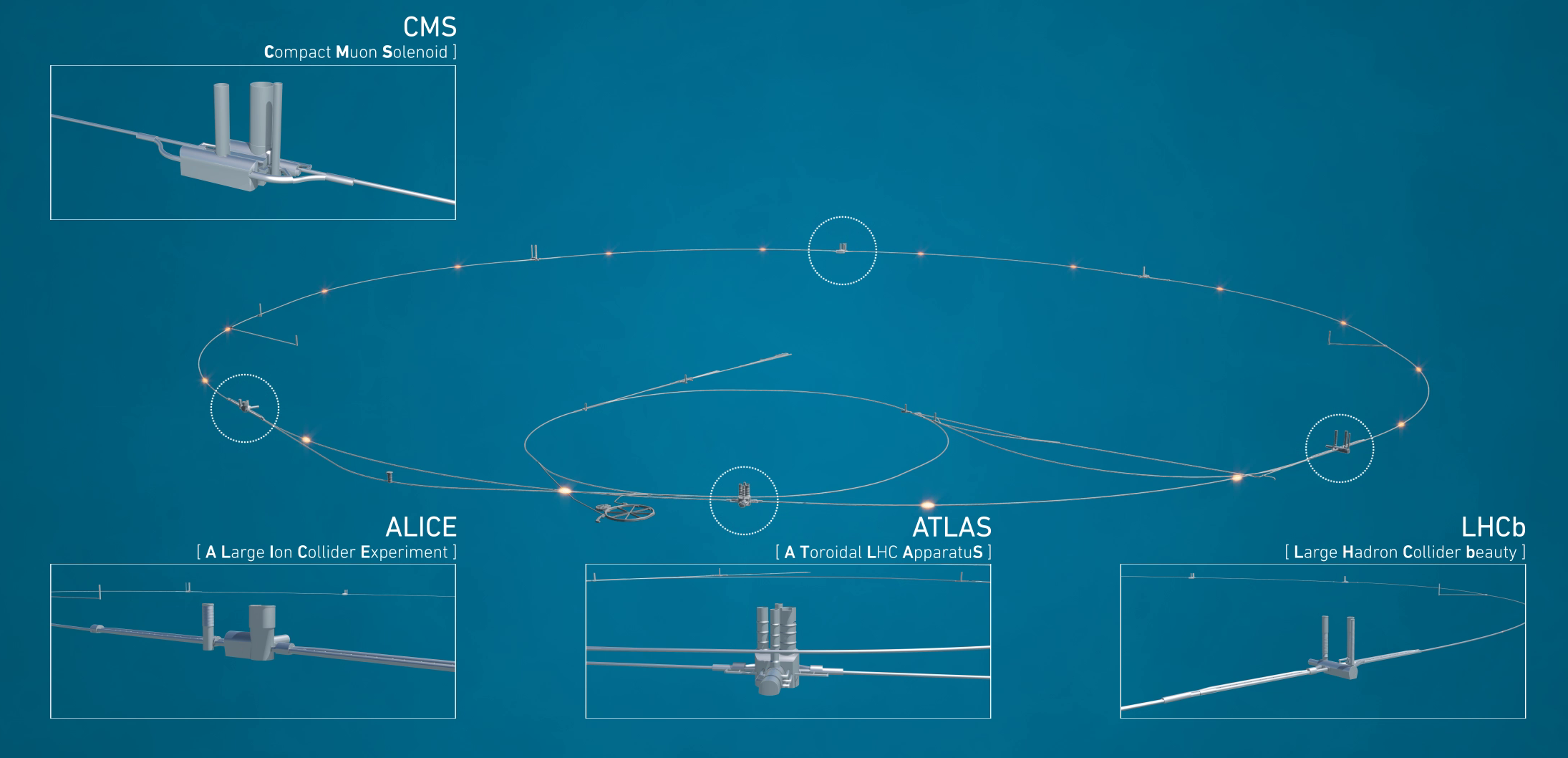 4
Vznik dát v detektore		     2/2
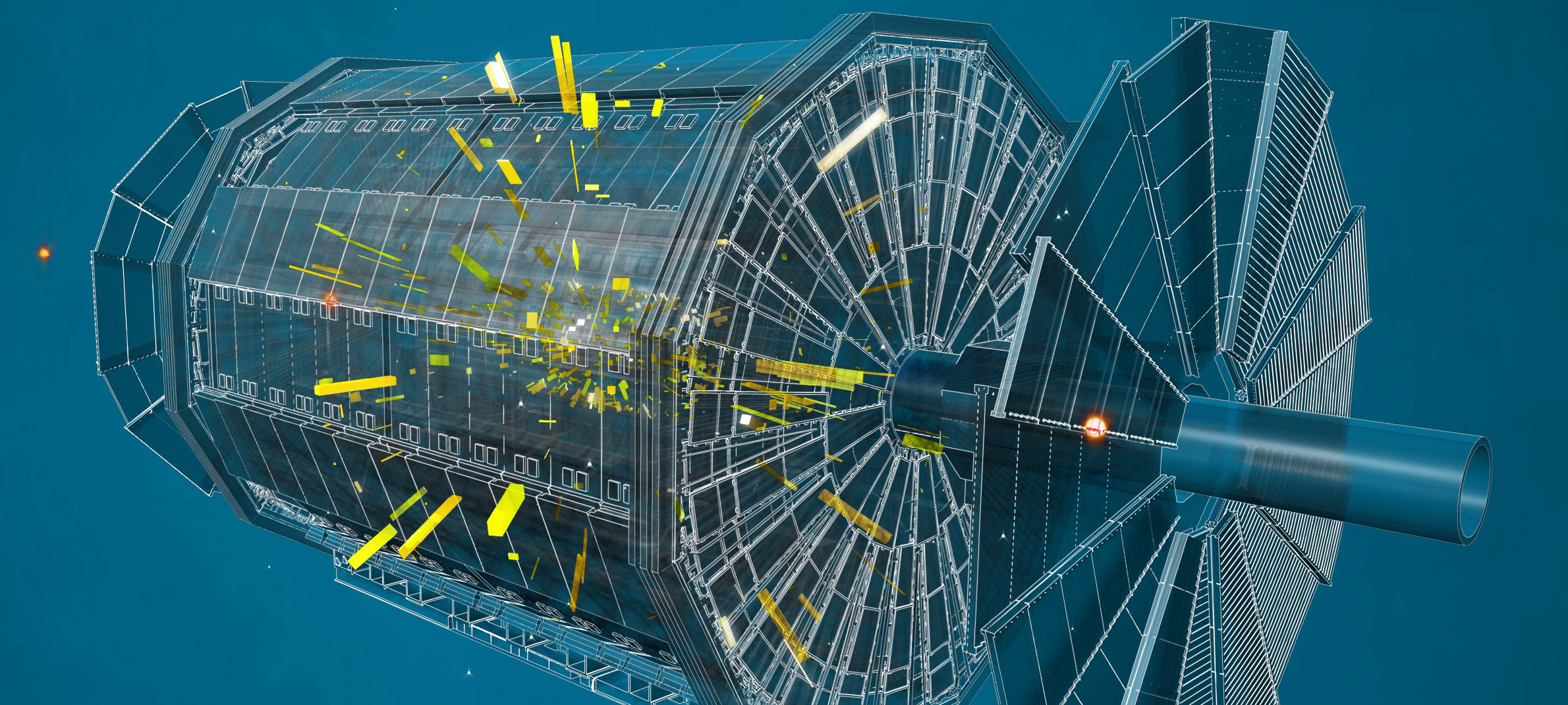 5
Filtrácia dát – 1. úroveň
XXX TB/s 							XXX GB/s
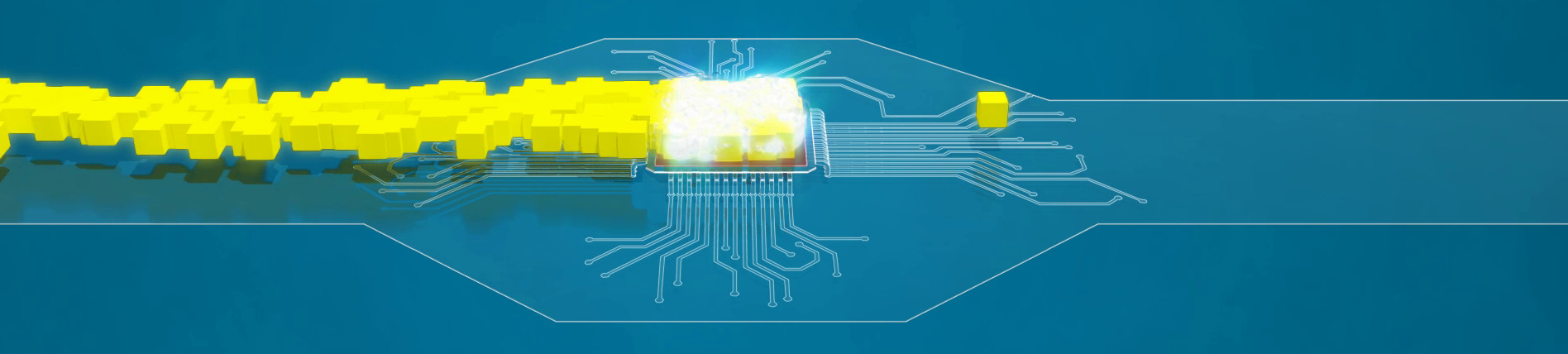 Level-1 Trigger(hardware based)
6
Filtrácia dát – 2. a 3. úroveň
XXX GB/s 							    X GB/s
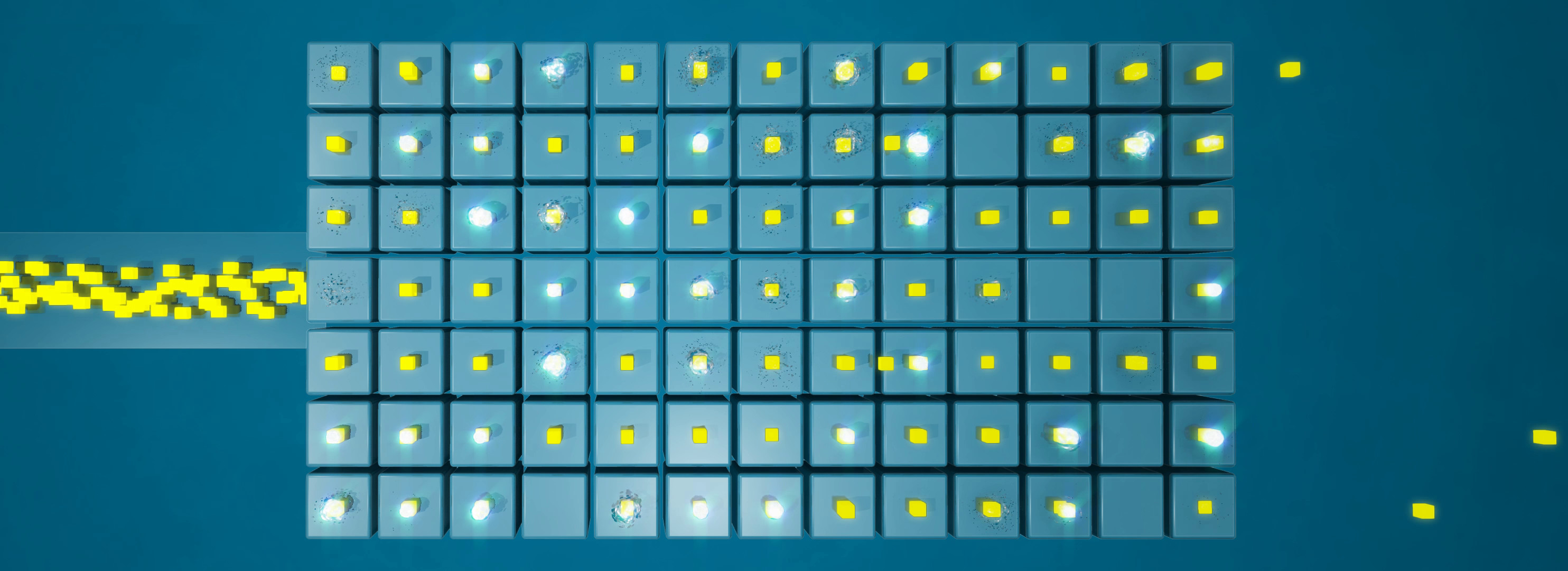 Level-2 & Level-3 Trigger(počítačový cluster blízko detektora)
7
Distribúcia a archivácia dát
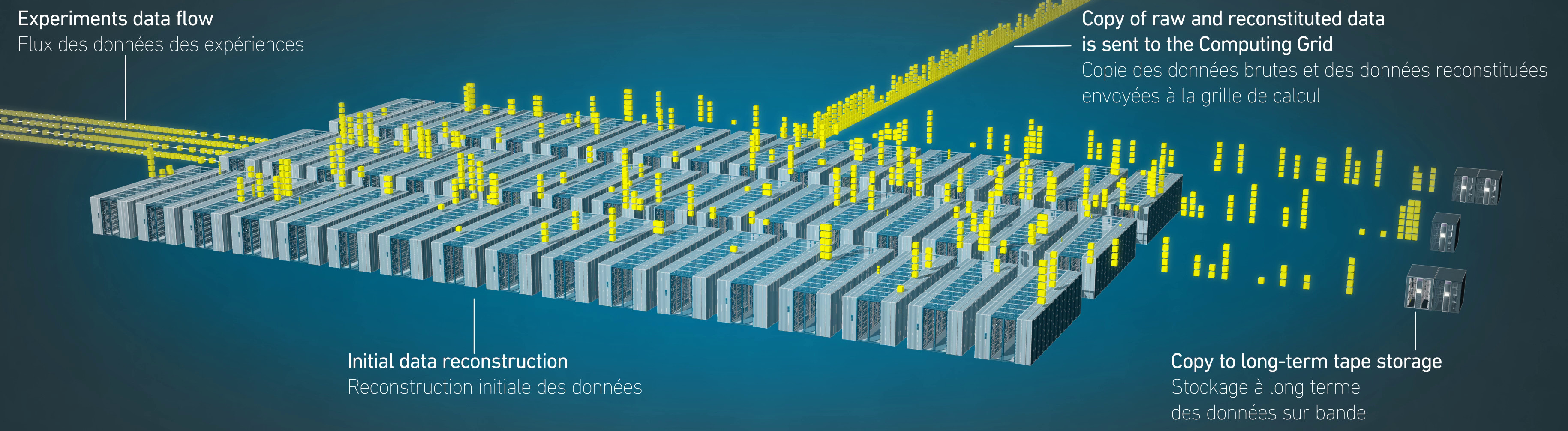 X GB/s
8
Počítačové centrum v priestore
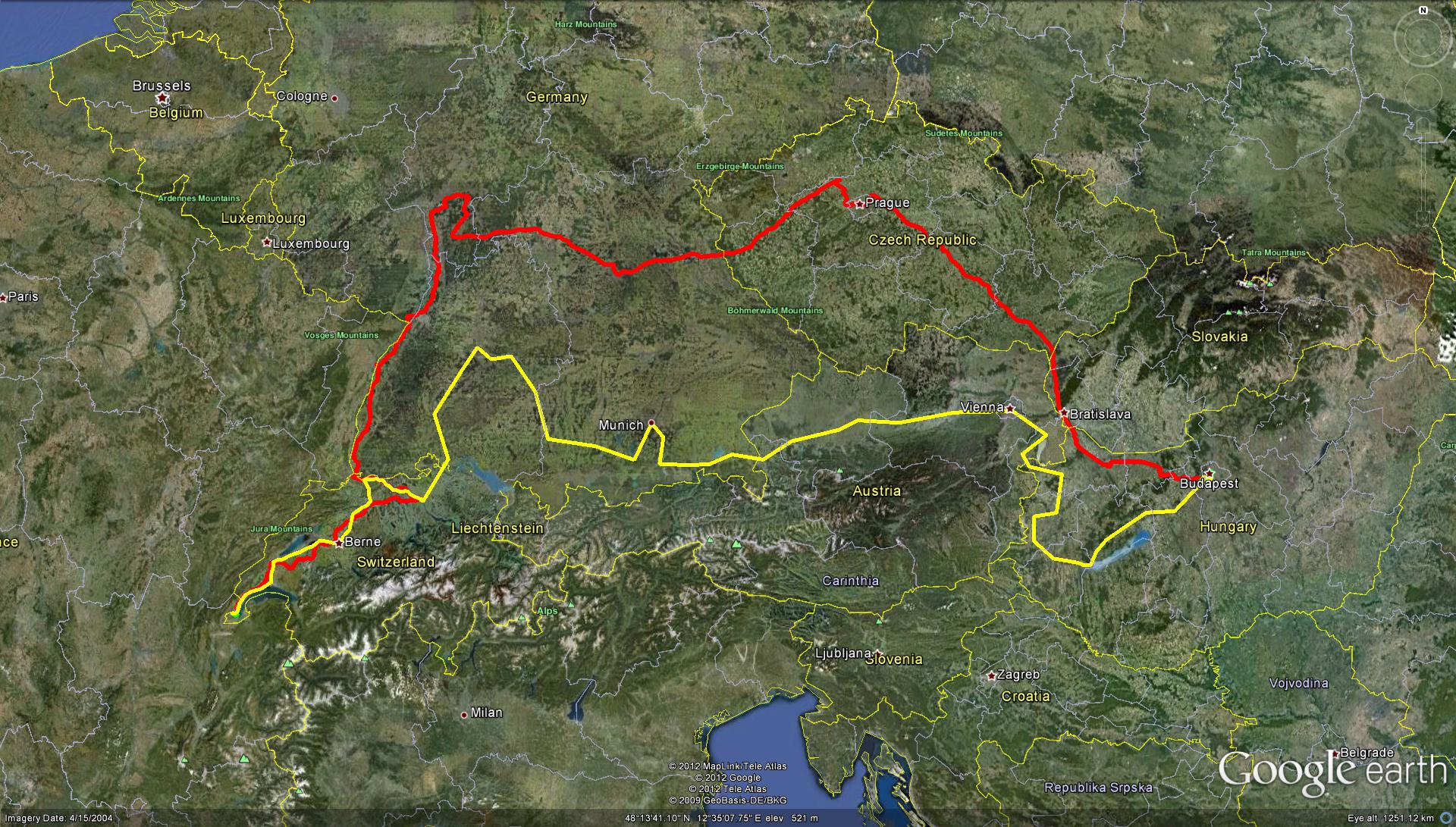 9
Počítačové centrum v číslach
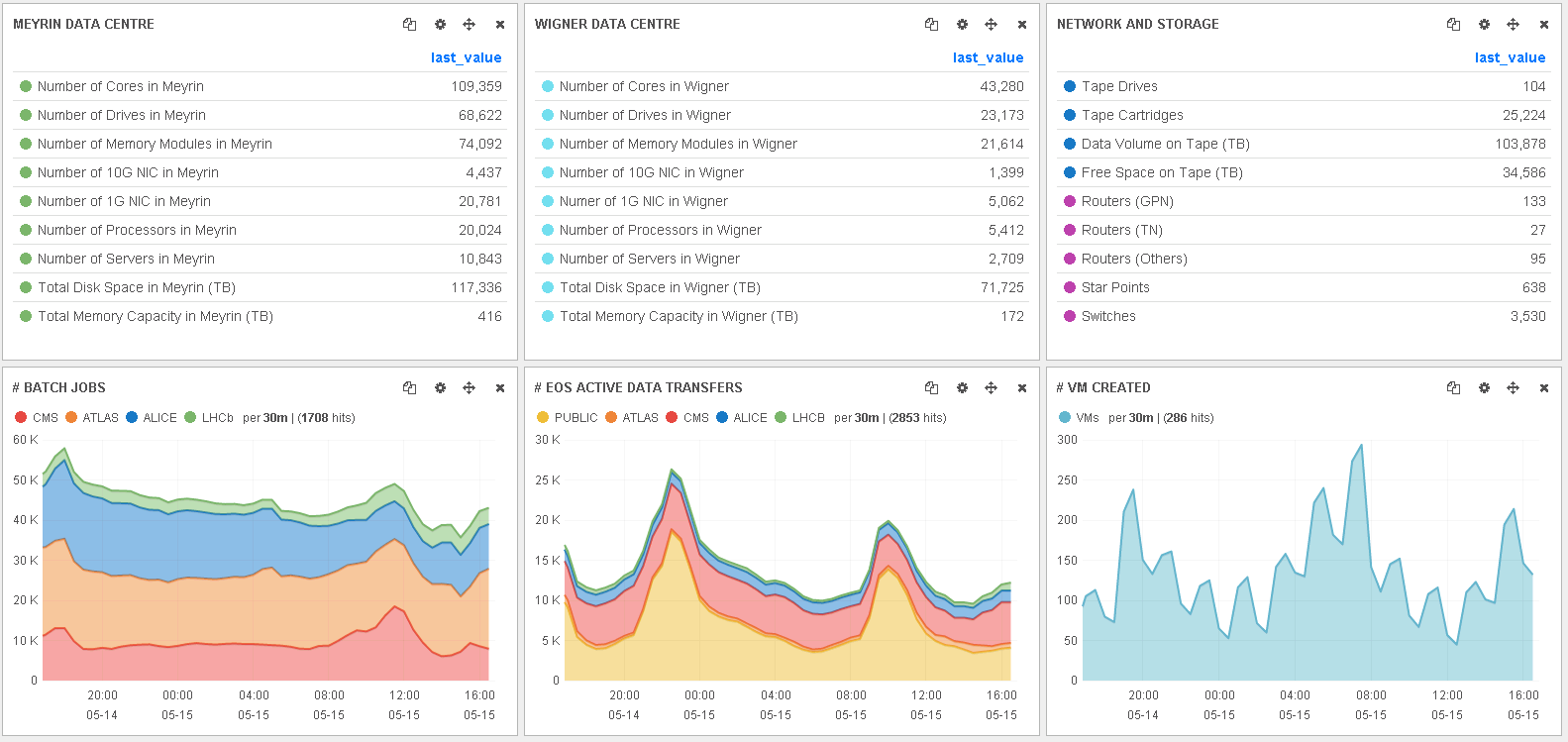 10
Počítačové centrum v obrazoch
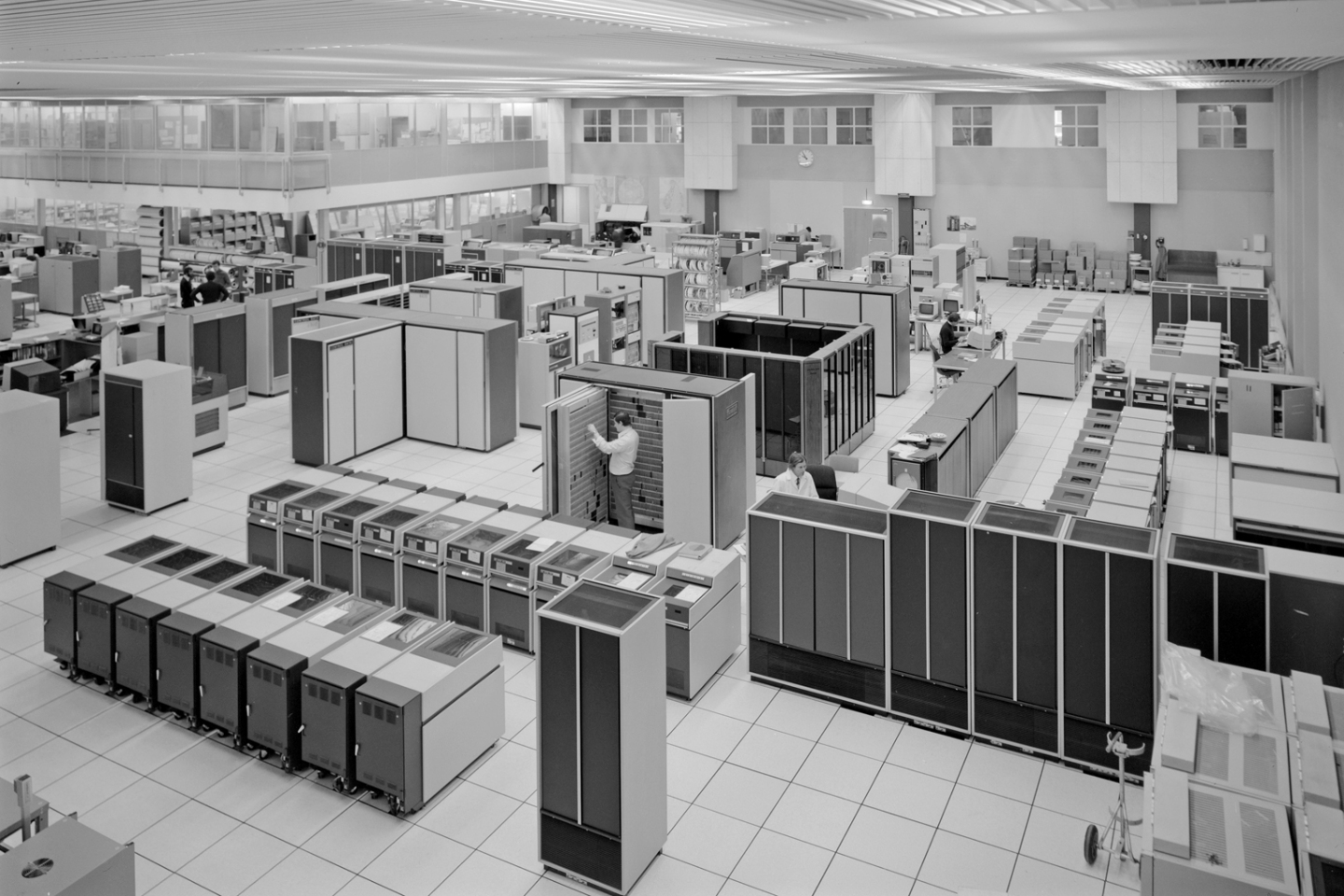 11
Počítačové centrum v obrazoch
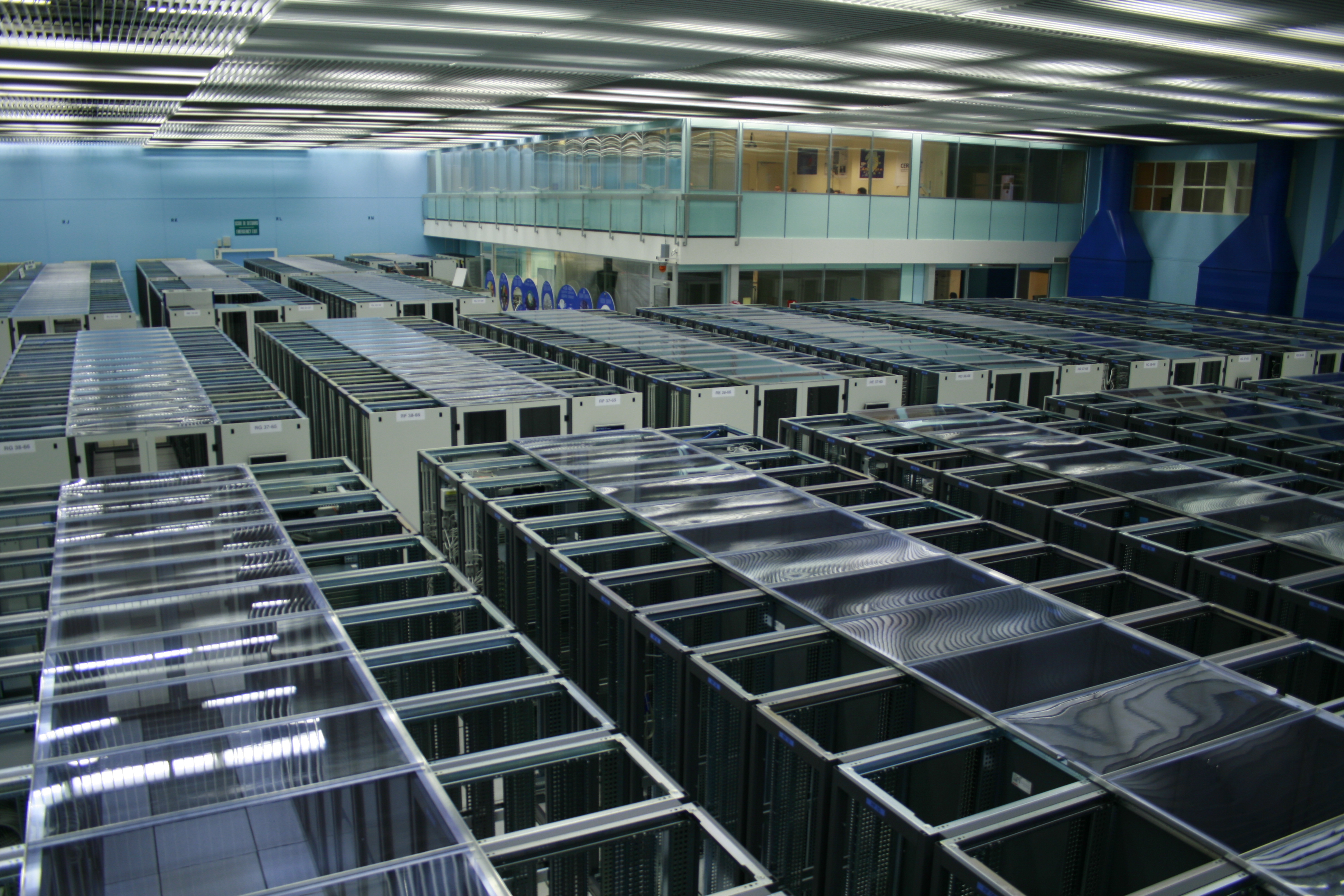 V prevádzke od roku 1972, posledná modernizácia v roku 2013.
Rozloha: 1600 m2 (hlavná miestnosť), 1400 m2 (sklad), 200 m2 (B613)
Spotreba elektrickej energie: 3.5 MW, (z toho 450 kW je zálohovaných)
12
Používané technológie	(2015)
CERN IT nie diametrálne odlišné (ako tomu bolo v minulosti )
Klesajúci trend vyvíjať všetko interne
Preferované sú Open Source riešenia podporované širokou komunitou
CERN prispieva návrhmi, testovaním ale aj vývojom
Vyhýbať sa závislosti od jedného dodávateľa (vendor lock-in)

Operačné systémy: Scientific Linux (servre), Microsoft Windows (desktopy)
Správa konfigurácií: Foreman, Puppet, Git, Yum, Koji
Diskové systémy: AFS, Ceph, EOS, CASTOR
Virtualizácia: OpenStack middleware
Databázy: Oracle, MySQL
Monitorovanie: Lemon, Splunk
Zálohovanie a archivácia: IBM Tivoli Storage Manager, CASTOR
Programovacie jazyky: C/C++, Python, Ruby, Perl, scripty

Infrastructure as a Service
13
Virtualizácia
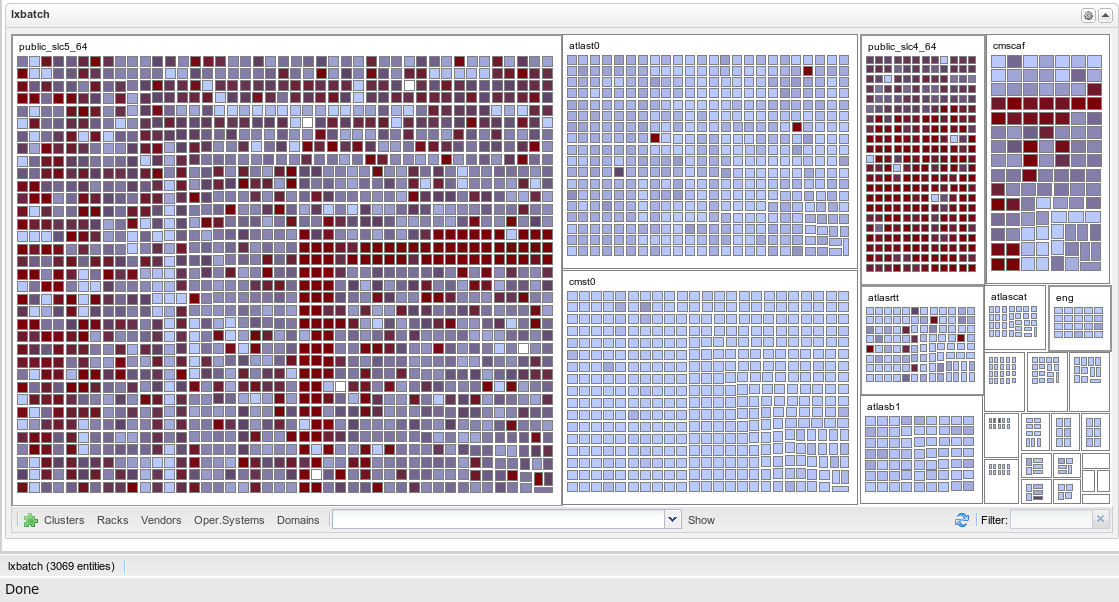 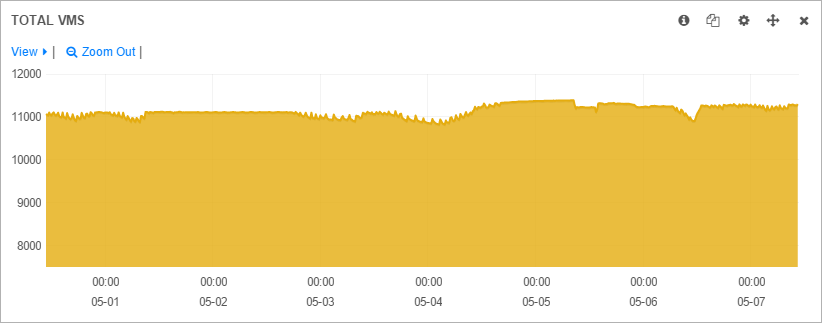 14
Distribúcia a archivácia dát
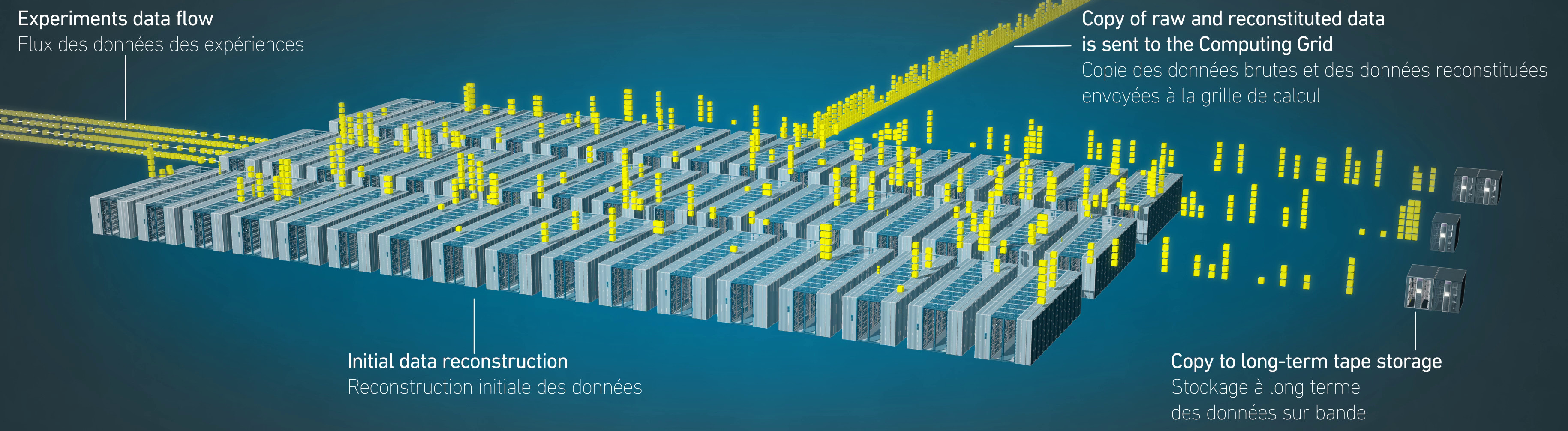 X GB/s
15
Dátový archív v číslach
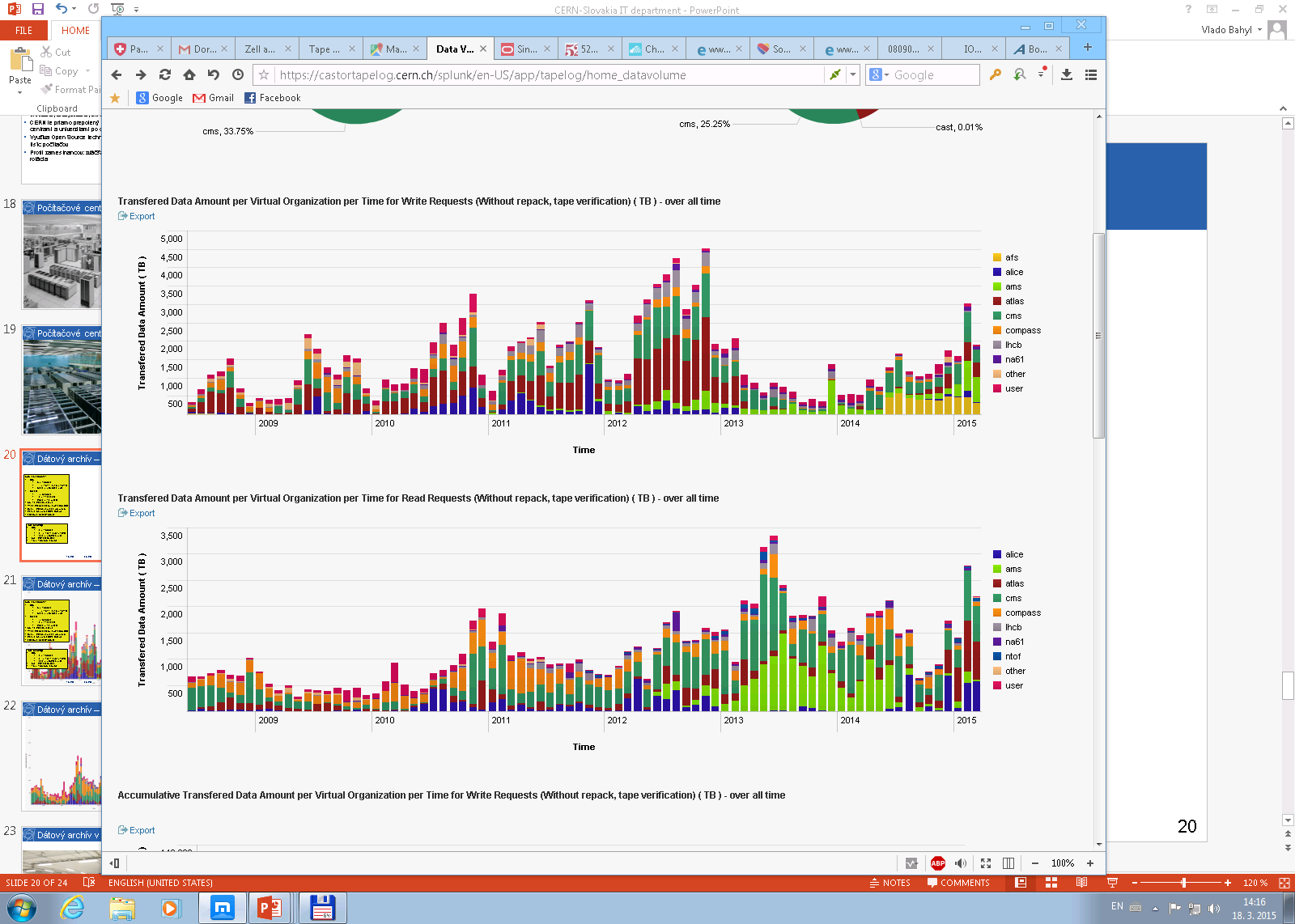 CASTOR WRITE
27 PB
23 PB
15 PB
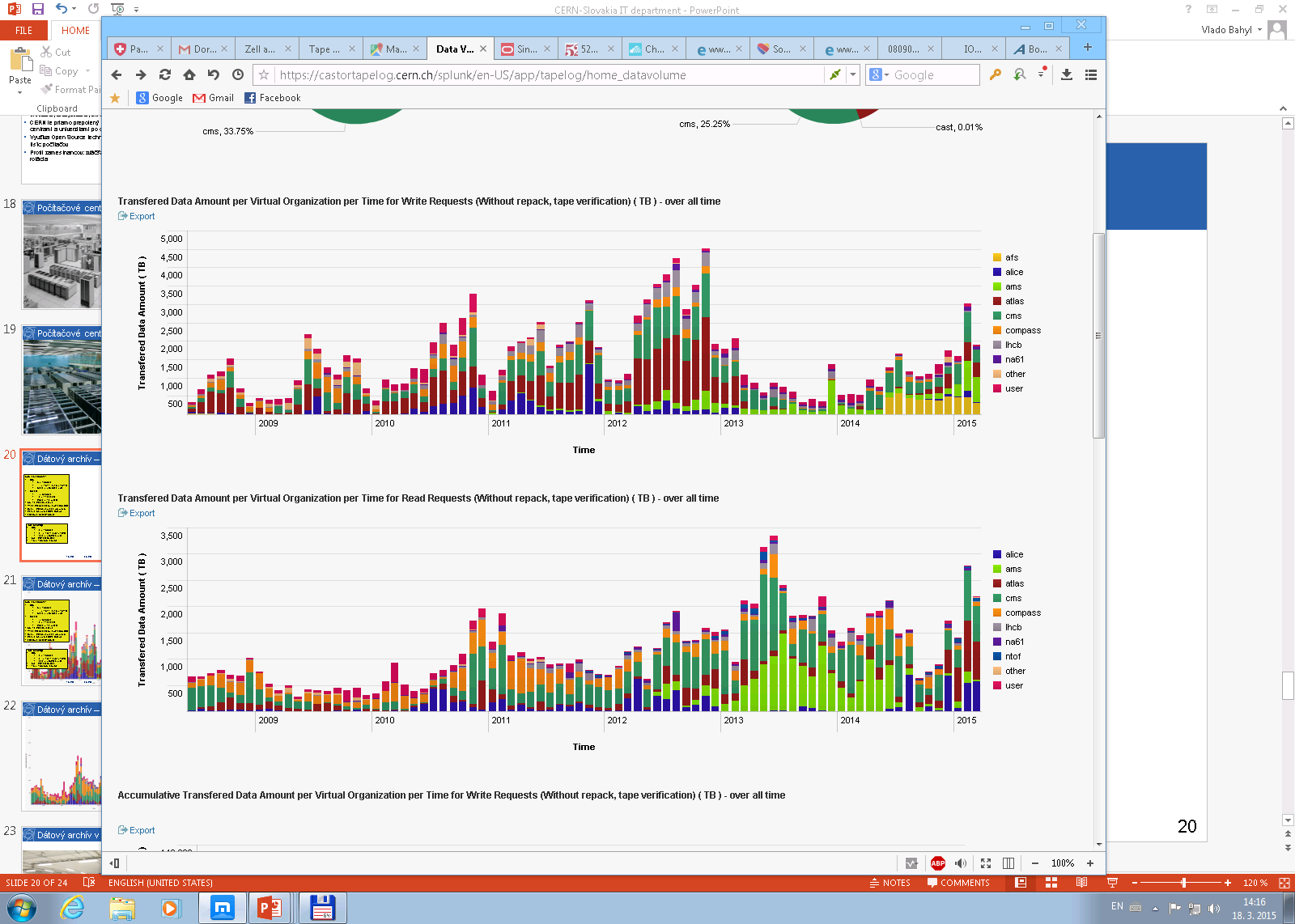 CASTOR READ
CASTOR archív:
IBM – 3 x TS3500
35 x TS1150, 11 x TS1140, 18 x TS1130
2000 x JD (10 TB), 6000 x JC (4 TB & 7 TB), 8000 x JB (1 TB)
Oracle –  4 x SL8500 
40 x T10000D
9500 x T2 pásky
35+10 PB disková vyrovnávacia pamäť (cache)
~100 PB of dát na páskach; 295M súborov
IBM TSM záloha (backup):
IBM – 2 x TS3500
44 x TS1140, 11 x TS1130
3500 x JC, 6500 x JB
8.24 PB; 2503M súborov
15 x TSM 6.3.4 serverov
16
Dátový archív v obrazoch      1/2
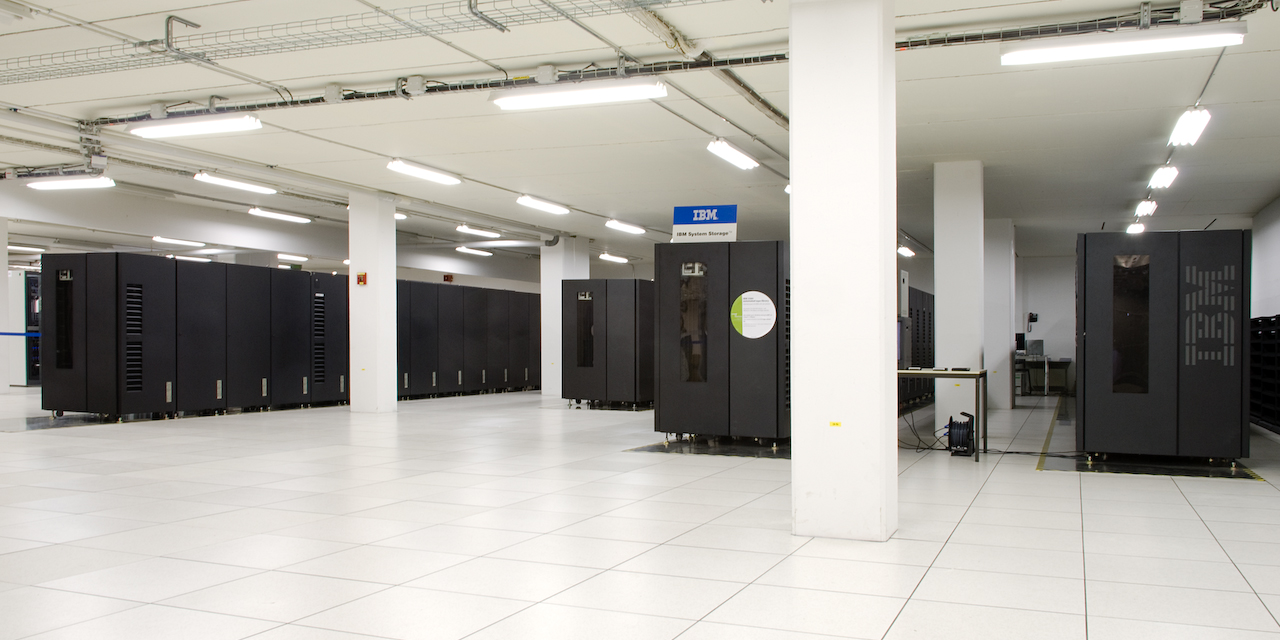 17
Dátový archív v obrazoch      2/2
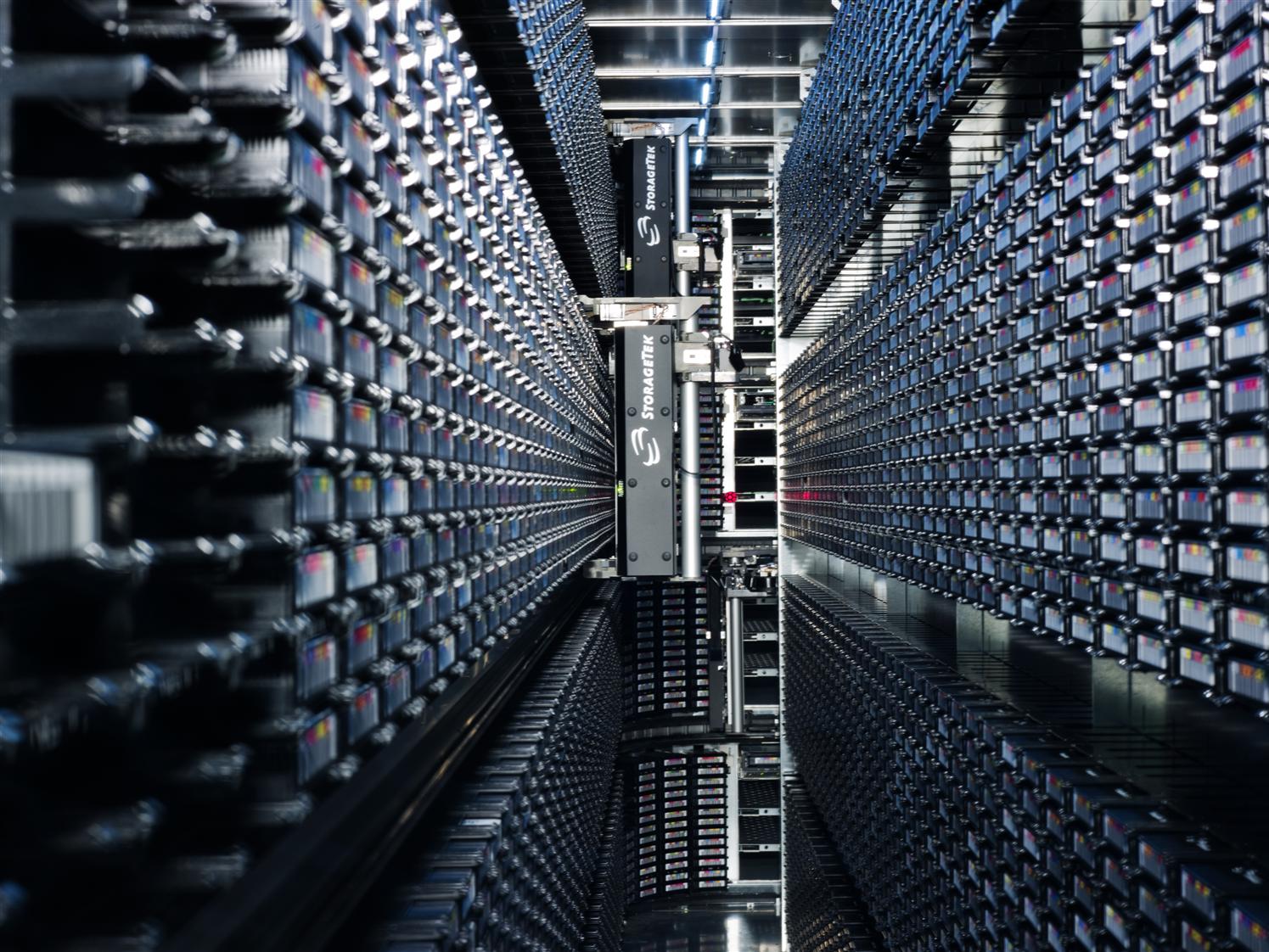 18
Distribúcia a archivácia dát
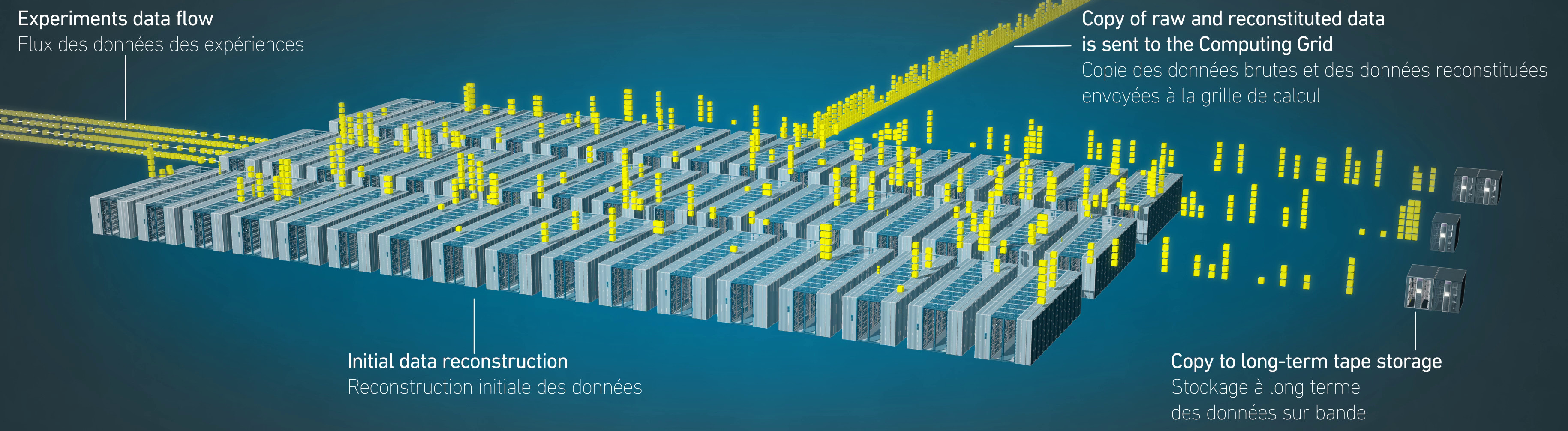 X GB/s
19
Spolupráca so svetom - WLCG
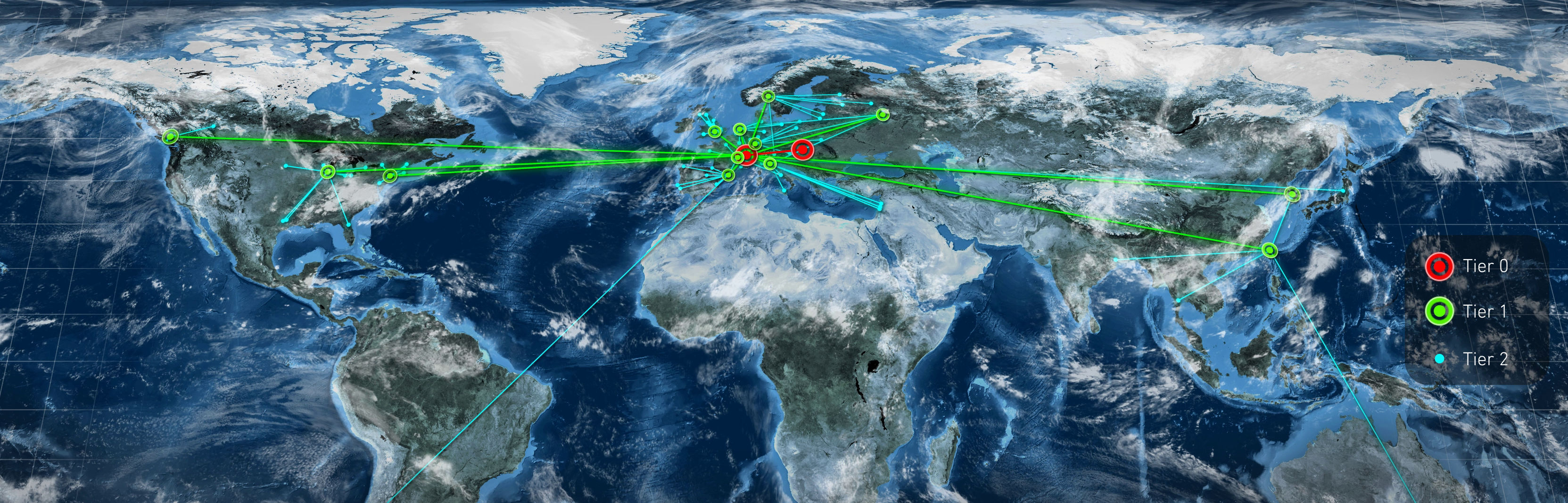 Distribuovaná počítačová infraštruktúra pre analýzu dát LHC experimentov
Riadená spoločne medzi spolupracujúcimi experimentami a pripojenými počítačovými centrami
Výpočtové prostriedky sú distribuované z finančných a sociologických dôvodov
Našou úlohou je dohliadať na to, aby sa sprístupnené prostriedky využívali efektívne bez ohľadu na to, kde sa nachádzajú
Tier-0 (CERN):
 Zaznamenávanie dát
 Počiatočná rekonštrukcia
 Distribúcia dát
 Archivácia
Tier-1 (12 centier + Rusko):
 Ďalšie spracovanie
 Analýza
 Archivácia
Tier-2 (~140 centier):
 Simulácia
 Analýza koncovými užívateľmi
~160 organizácií v 35 krajinách
300 000 jadier procesorov, 200 PB úložného priestoru
2 miliónov úloh / deň
10 Gb/s sieťové linky
20
Rekonštrukcia
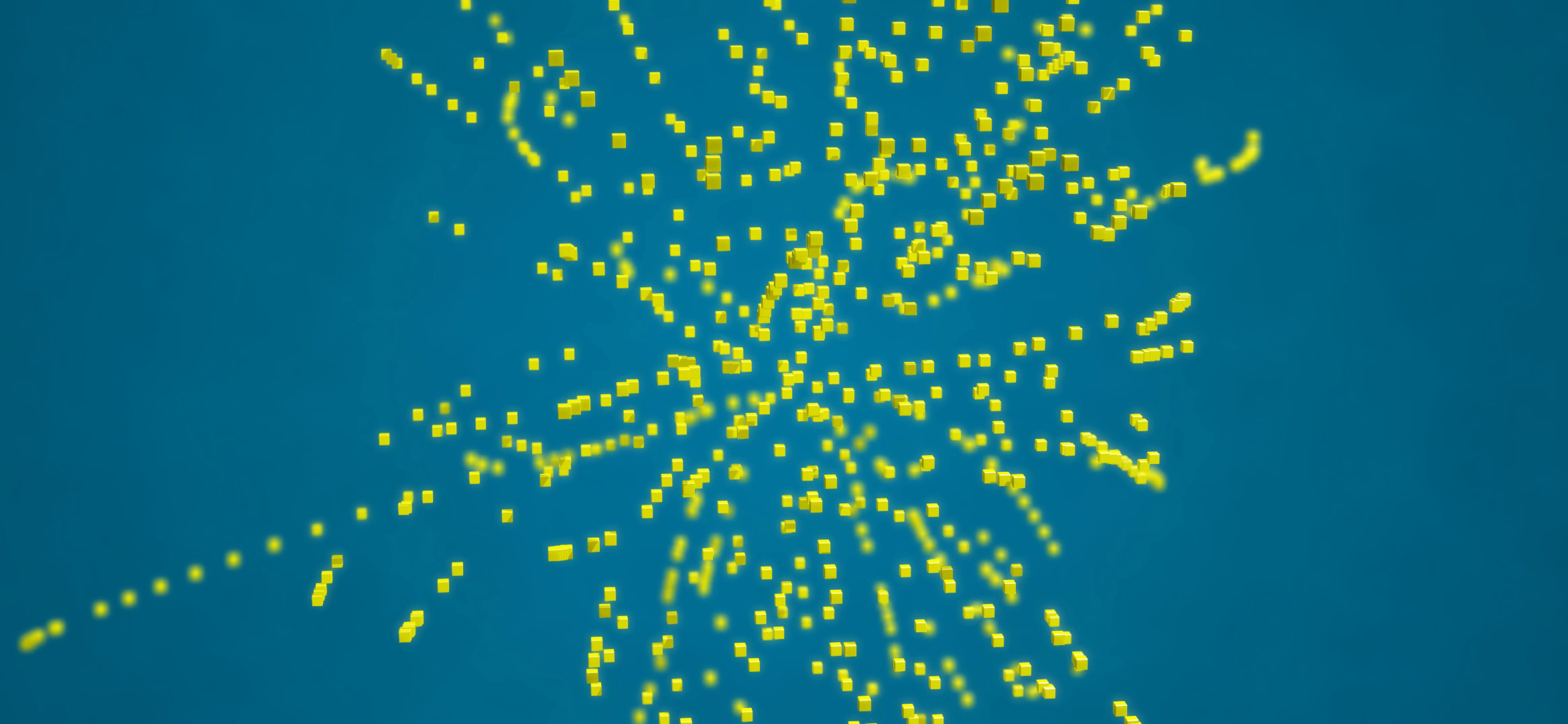 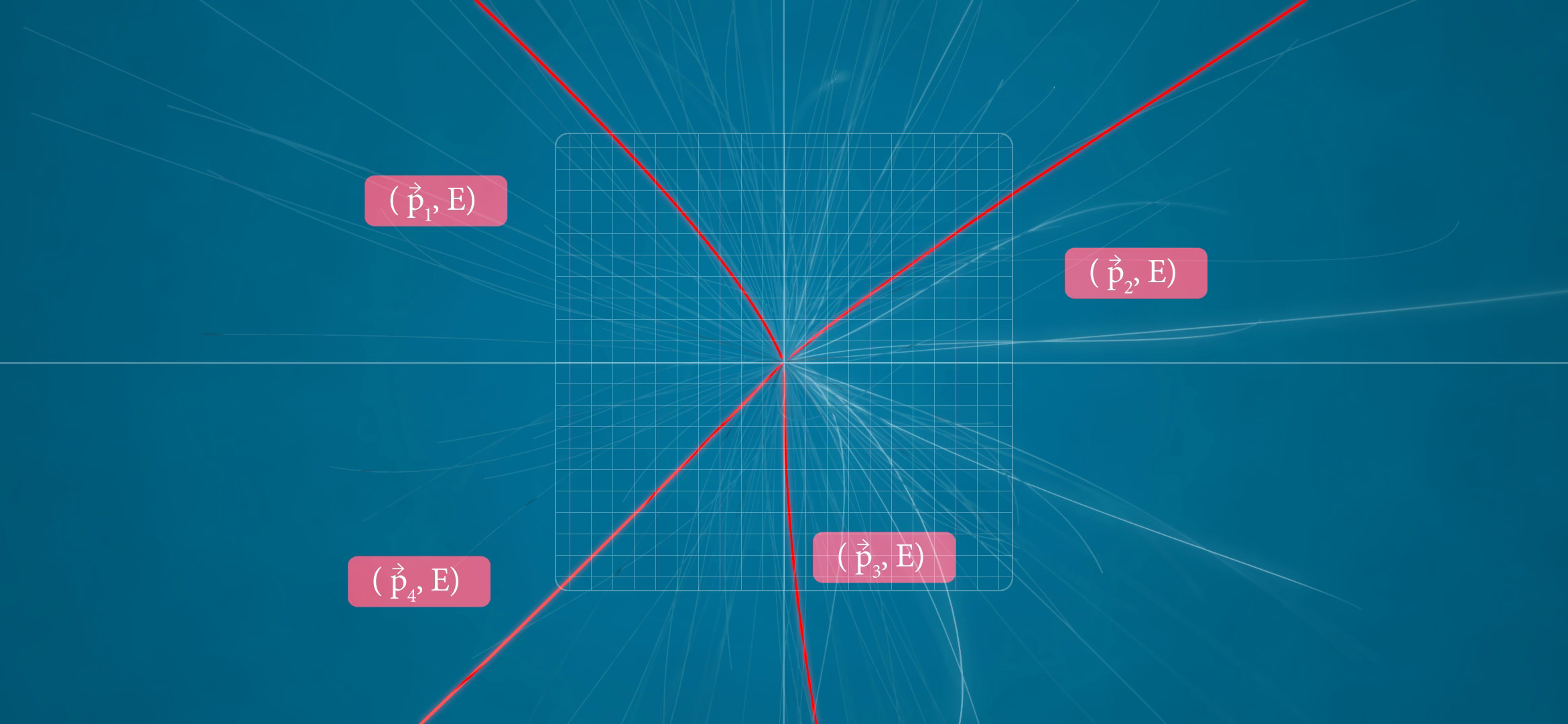 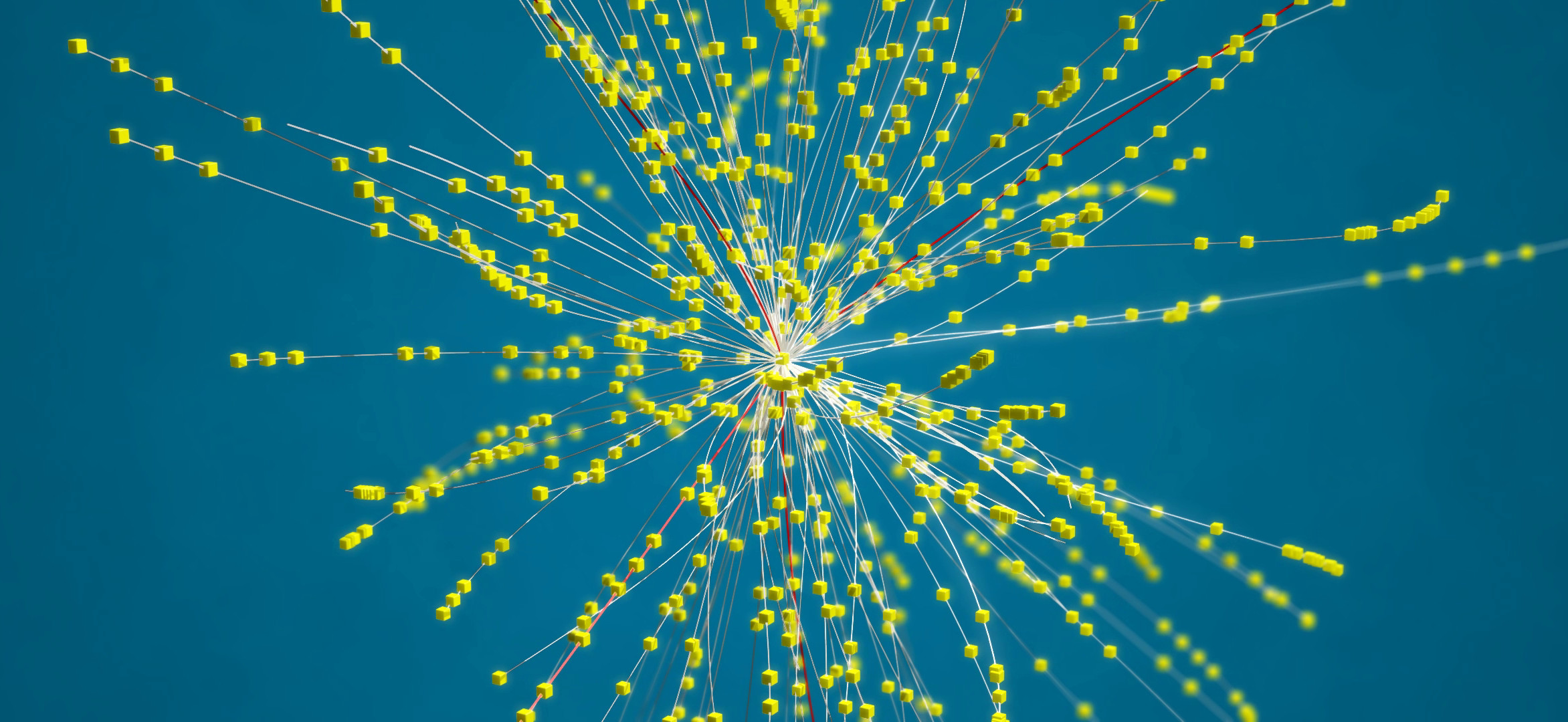 Track Finder
Track Fitter
Hľadanie trajektórií častíc
21
Súhrn
Oddelenie IT poskytuje široké spektrum relevantných informačných služieb pre podporu výskumu v CERNe
Dáta z detektorov sú v CERNe: zachytávané, filtrované, analyzované, distribuované a archivované
Modernizované a distribuované počítačové centrum poskytuje optimálnu kapacitu pre počiatočnú analýzu dát
Využíva Open Source technológie na správu mnoho tisíc (aj virtuálnych) počítačov
Datový archív prekročil kapacitu 100 PB a naďalej rastie rýchlosťou ~40 PB za rok
CERN je priamo prepojený s inými výskumnými centrami a univerzitami po celom svete s ktorými úzko spolupracuje
22
Organigram
DirectorofResearchandComputing
CERN openlab
Department Head
Deputy Head
Planning Officer
CERN SchoolofComputing
Externally Funded Projects
WLCG
Computer Security
Department Heads Office
Communication Systems
Database Services
Collaboration & InformationServices
Departmental Infrastructure
Platform & Engineering Services
Operating Systems & InfrastructureServices
Support for Distributed Computing
Computing Facilities
Data & Storage Services
23
Zamestnanci – krajina
24
Zamestnanci – vek
25
Zamestnanci – rôzne
% žien
Typ kontraktu
All	                Engineers/Scientists
26
Pamäťové technologické trendy
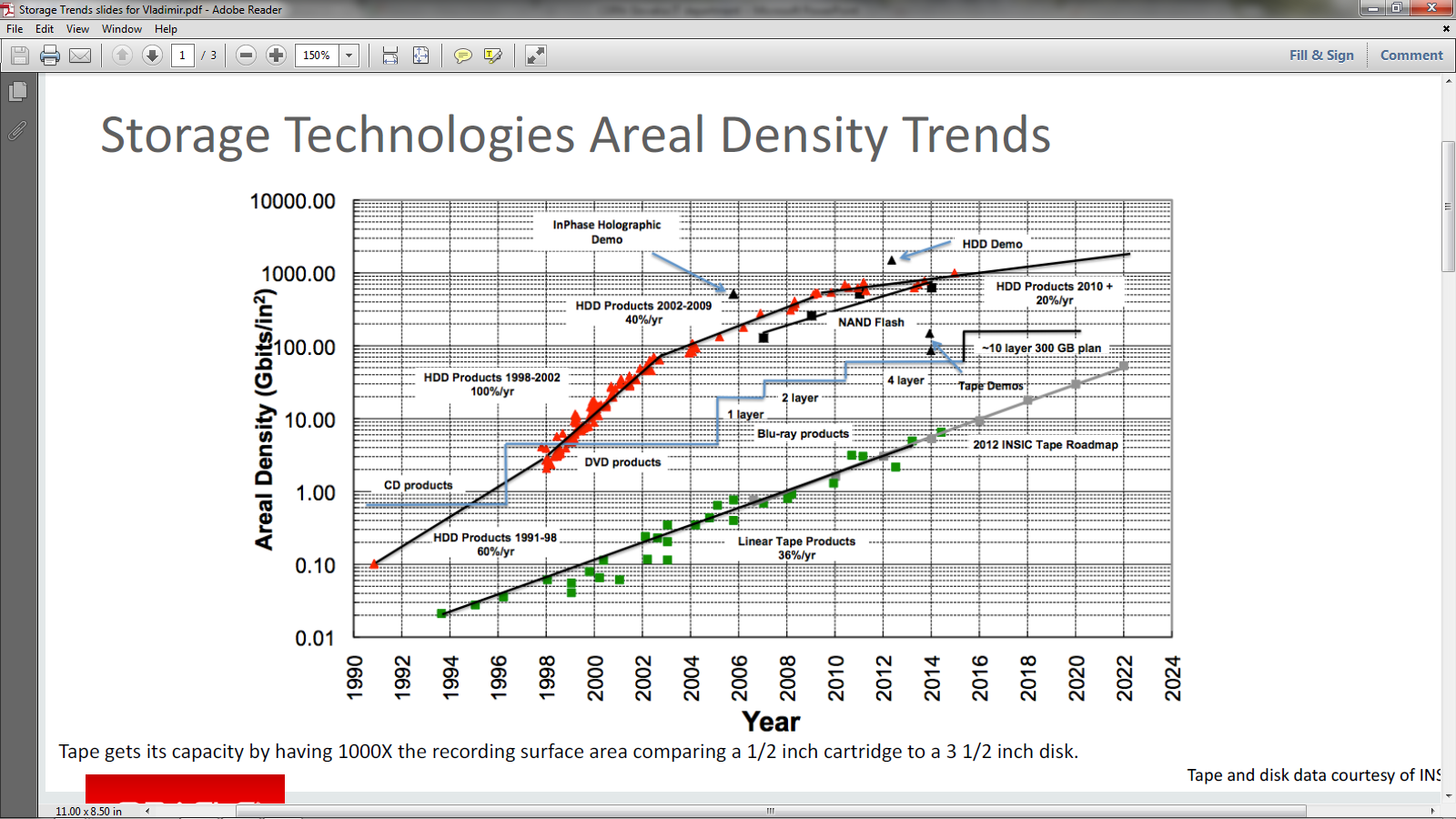 27
Cenová erózia
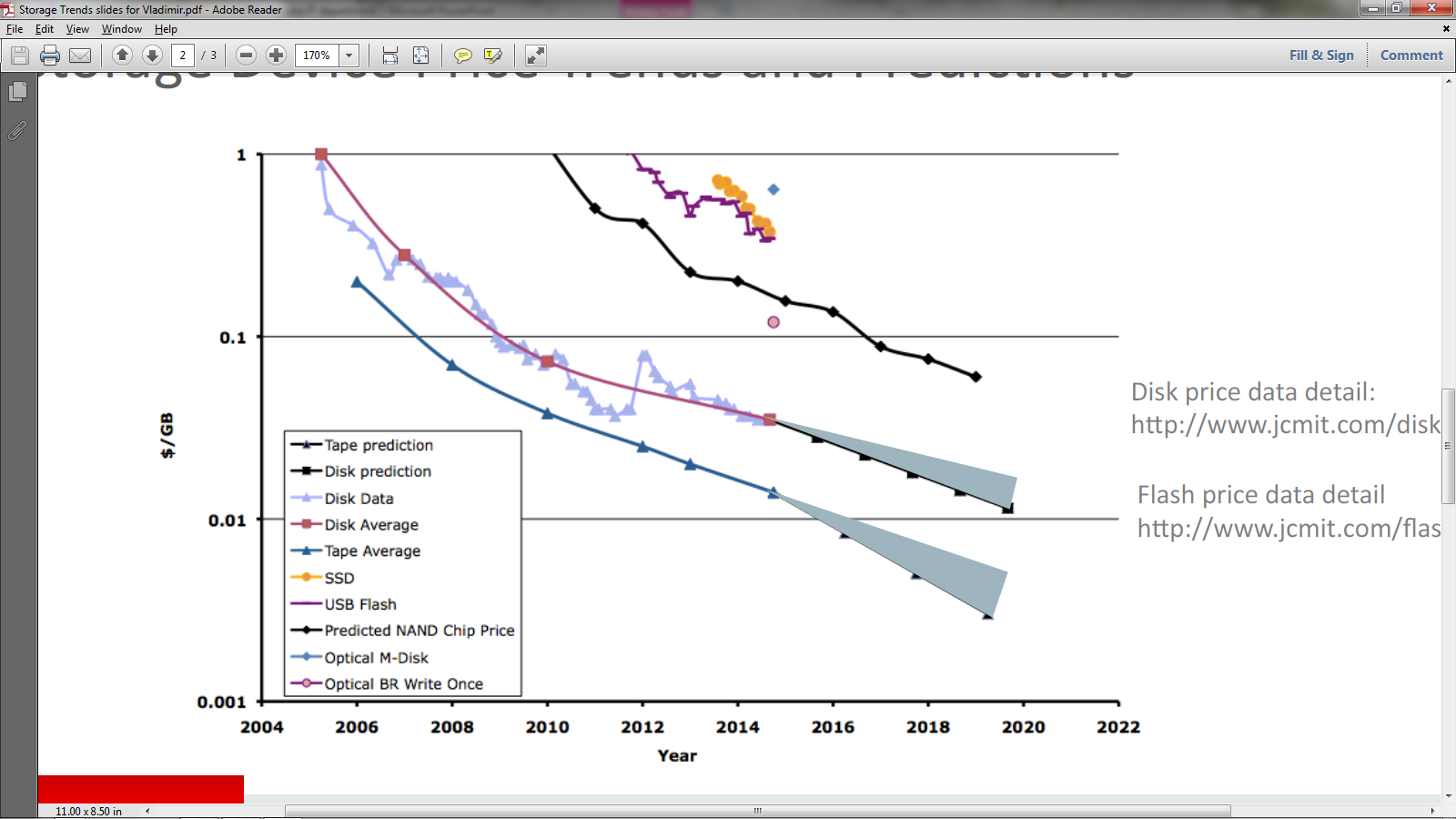 28